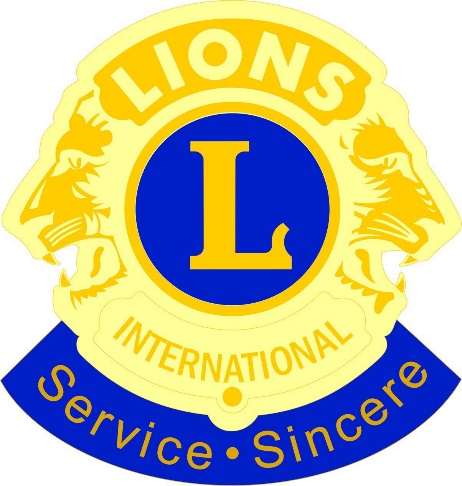 國際獅子會300Ａ2區2015～2016年度

第一專區 第2分區
 
(力行  建國  建華  太陽)

 聯合例會暨總監訪問
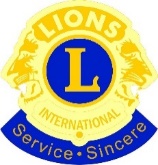 國際獅子會300Ａ2區第一專區第2分區聯合例會暨總監訪問
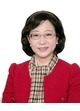 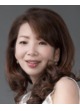 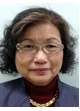 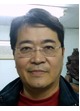 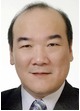 力行會長陳新發
分區主席(建國)施蔡國瑛
太陽會長沈鴻麟
建華會長石佩可
建國會長陳彩雲
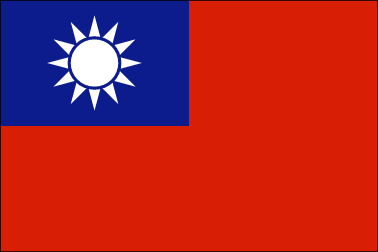 獅友八大信條(1) 忠於所事，勤勉敬業，竭誠服務，爭取榮譽(2) 守正不阿，光明磊落，取之以道，追求成功(3) 誠以待人，嚴以律己，自求奮進，勿損他人(4) 犧牲小我，顧全大局，爭論無益，忠恕是從(5) 友誼至上，服務為先，絕非施惠，貴在互助(6) 言行一致，盡心盡力，效忠國家，獻身社會(7) 關懷疾苦，扶弱濟困，人溺己溺，樂於助人(8) 多加讚譽，慎於批評，但求輔助，切莫詆毀
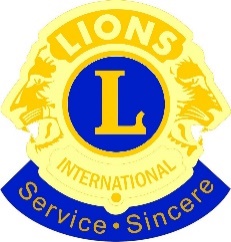 國際獅子會300Ａ2區第一專區第2分區聯合例會暨總監訪問
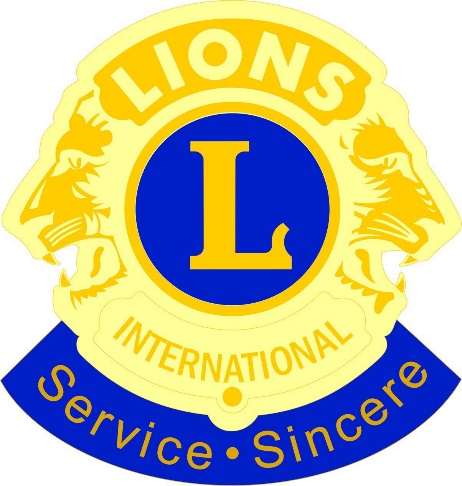 介紹總監、區閣員及各會會長暨與會獅友
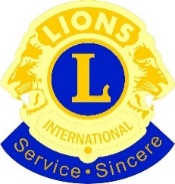 國際獅子會300Ａ2區第一專區第2分區聯合例會暨總監訪問
總    監
     許焜海獅友
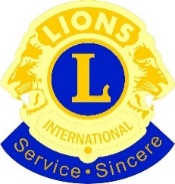 國際獅子會300Ａ2區第一專區第2分區聯合例會暨總監訪問
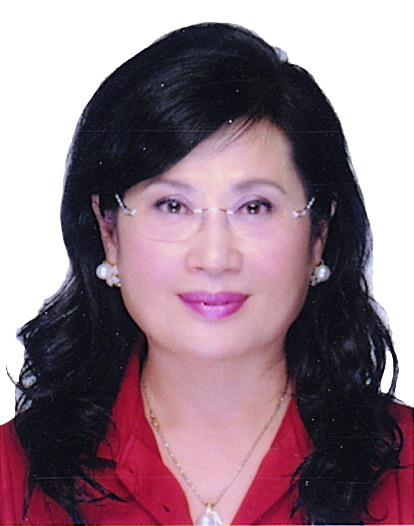 第一副總監
     黃秀榕獅友
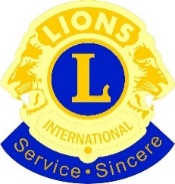 國際獅子會300Ａ2區第一專區第2分區聯合例會暨總監訪問
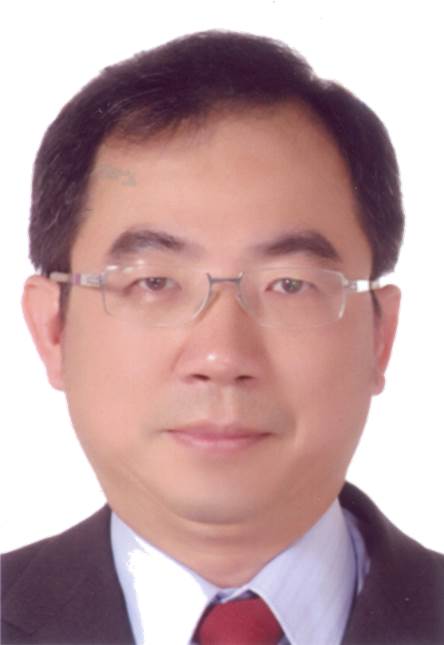 第二副總監
     林正義獅友
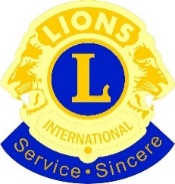 國際獅子會300Ａ2區第一專區第2分區聯合例會暨總監訪問
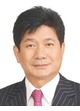 總監最高指導
李樹枝 獅友
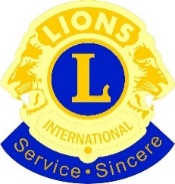 國際獅子會300Ａ2區第一專區第2分區聯合例會暨總監訪問
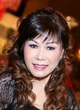 秘書長
      李彩秋獅友
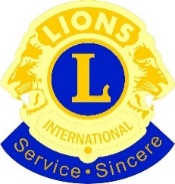 國際獅子會300Ａ2區第一專區第2分區聯合例會暨總監訪問
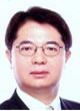 財務長
       張文深
獅友
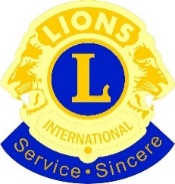 國際獅子會300Ａ2區第一專區第2分區聯合例會暨總監訪問
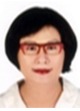 LCIF區協調長
黃美麗獅友
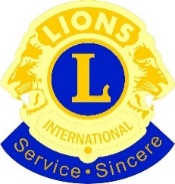 國際獅子會300Ａ2區第一專區第2分區聯合例會暨總監訪問
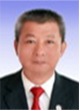 事務長
   黃清源獅友
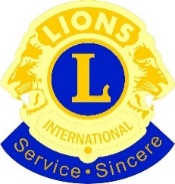 國際獅子會300Ａ2區第一專區第2分區聯合例會暨總監訪問
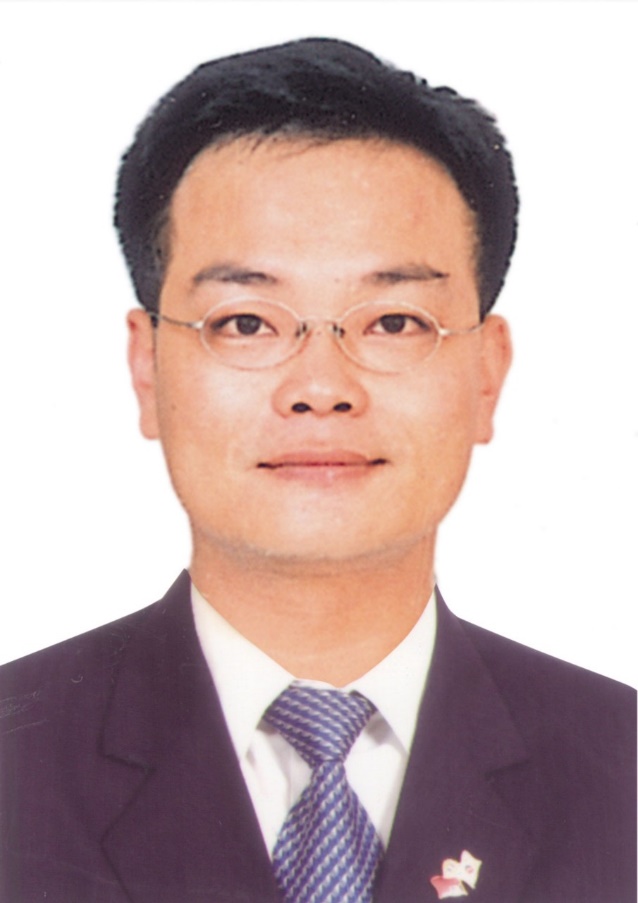 辦事處主任
   徐由豈獅友
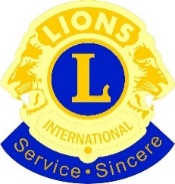 國際獅子會300Ａ2區第一專區第2分區聯合例會暨總監訪問
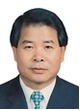 GLT區協調長
暨講師團團長
     許樹勳獅友
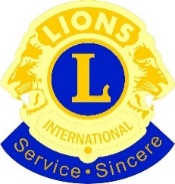 國際獅子會300Ａ2區第一專區第2分區聯合例會暨總監訪問
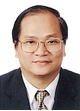 GMT區協調長
    羅文貴獅友
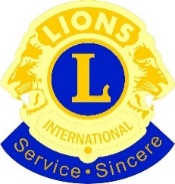 國際獅子會300Ａ2區第一專區第2分區聯合例會暨總監訪問
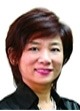 資訊長
     葉美麗獅友
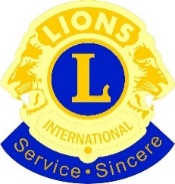 國際獅子會300Ａ2區第一專區第2分區聯合例會暨總監訪問
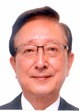 公關長
      曾慶銓獅友
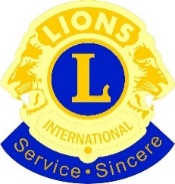 國際獅子會300Ａ2區第一專區第2分區聯合例會暨總監訪問
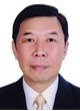 聯誼長
     李黎明獅友
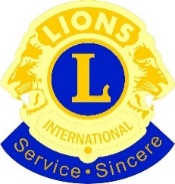 國際獅子會300Ａ2區第一專區第2分區聯合例會暨總監訪問
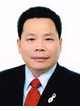 督導長
     程國樑獅友
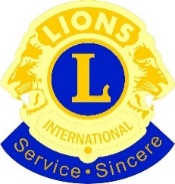 國際獅子會300Ａ2區第一專區第2分區聯合例會暨總監訪問
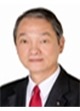 總務長
        楊崇銘獅友
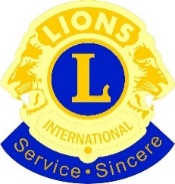 國際獅子會300Ａ2區第一專區第2分區聯合例會暨總監訪問
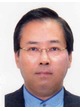 法律長
      金學坪獅友
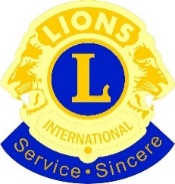 國際獅子會300Ａ2區第一專區第2分區聯合例會暨總監訪問
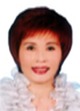 駐區總監
特別顧問團團長  黎瑞良獅友
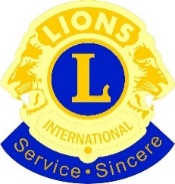 國際獅子會300Ａ2區第一專區第2分區聯合例會暨總監訪問
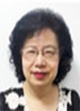 駐區總監
特別助理團團長
  林秀霞獅友
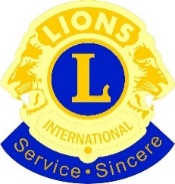 國際獅子會300Ａ2區第一專區第2分區聯合例會暨總監訪問
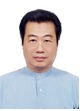 專區主席
    謝德祥獅友
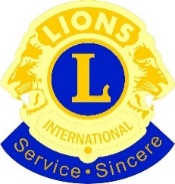 國際獅子會300Ａ2區第一專區第2分區聯合例會暨總監訪問
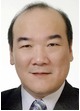 力行會長
    陳新發獅友
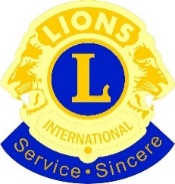 國際獅子會300Ａ2區第一專區第2分區聯合例會暨總監訪問
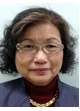 建國會長
   陳彩雲獅友
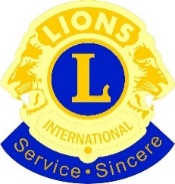 國際獅子會300Ａ2區第一專區第2分區聯合例會暨總監訪問
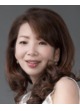 建華會長
    石佩可獅友
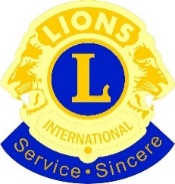 國際獅子會300Ａ2區第一專區第2分區聯合例會暨總監訪問
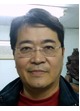 太陽會長
       沈鴻霖獅友
國際獅子會300Ａ2區第一專區第2分區聯合例會暨總監訪問
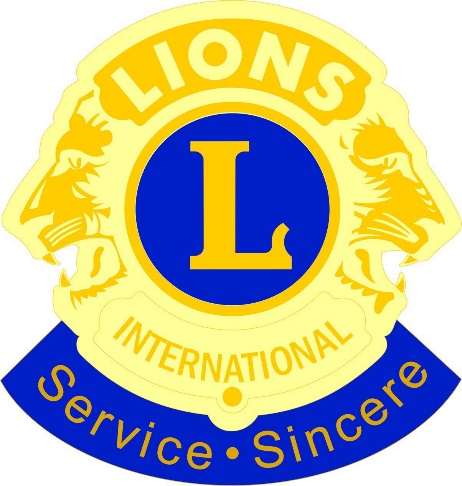 介紹總監、區閣員及各會會長暨與會獅友
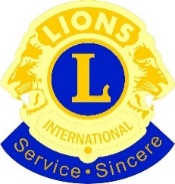 國際獅子會300Ａ2區第一專區第2分區聯合例會暨總監訪問
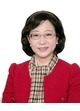 分區主席
施蔡國瑛獅友
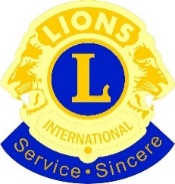 國際獅子會300Ａ2區第一專區第2分區聯合例會暨總監訪問
會
務
報
告
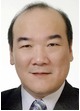 力行會長
      陳新發獅友
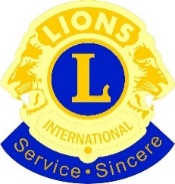 國際獅子會300Ａ2區第一專區第2分區聯合例會暨總監訪問
會
務
報
告
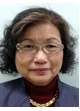 建國會長
    陳彩雲獅友
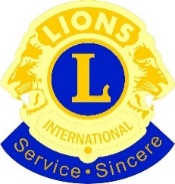 國際獅子會300Ａ2區第一專區第2分區聯合例會暨總監訪問
會
務
報
告
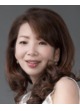 建華會長
     石佩可獅友
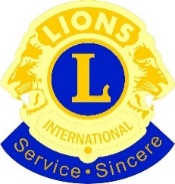 國際獅子會300Ａ2區第一專區第2分區聯合例會暨總監訪問
會
務
報
告
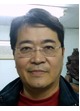 太陽會長
     沈鴻麟獅友
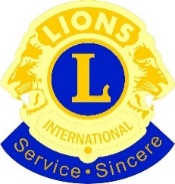 國際獅子會300Ａ2區第一專區第2分區聯合例會暨總監訪問
力行 : 趙國良、賴長生、蘇永祥
       陳國麟 
建國 : 李潤梅、吳品潔、林雪茹
       楊錦華、莊美霞
太陽 : 洪國城、張倍源、楊介獻
新會員入會宣誓
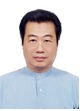 監誓人:專區主席
謝德祥 獅友
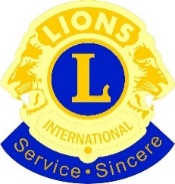 國際獅子會300Ａ2區第一專區第2分區聯合例會暨總監訪問
力行 : 趙國良、賴長生、蘇永祥
       陳國麟 
建國 : 李潤梅、吳品潔、林雪茹
       楊錦華、莊美霞
太陽 : 洪國城、張倍源、楊介獻
頒發新獅友證書
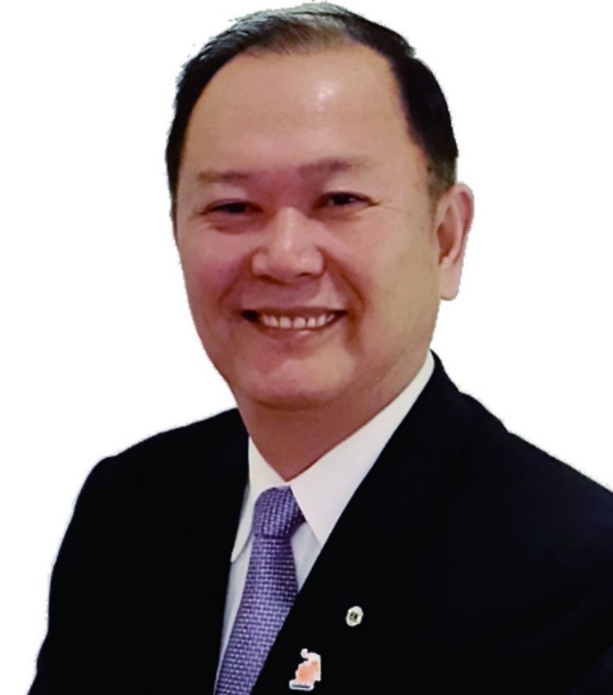 總監許焜海獅友
國際獅子會300Ａ2區第一專區第2分區聯合例會暨總監訪問
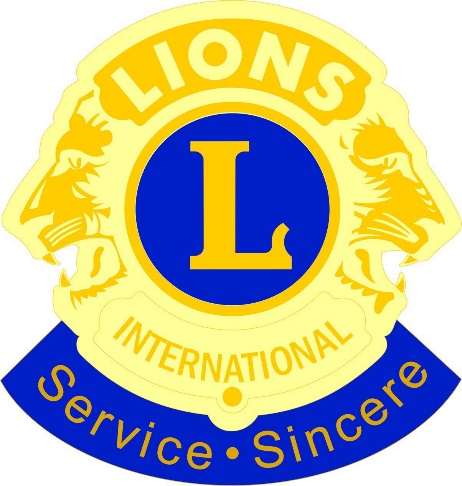 總監訪問
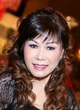 秘書長 李彩秋 主持
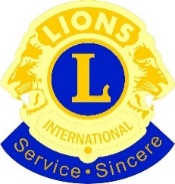 國際獅子會300Ａ2區第一專區第2分區聯合例會暨總監訪問
總    監
    許焜海獅友
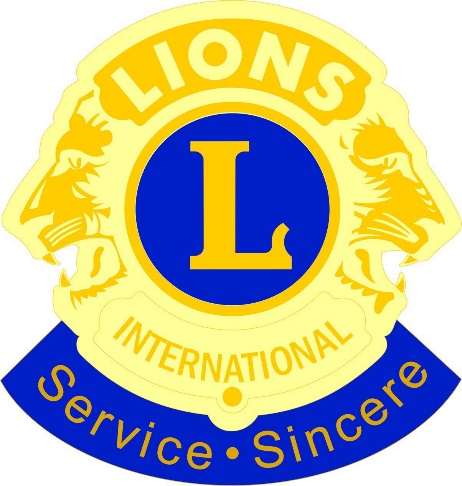 國際獅子會300Ａ2區2015～2016年度

第一專區 第2分區
 
(力行  建國  建華  太陽)

 聯合例會暨總監訪問
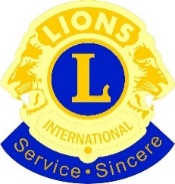 國際獅子會300Ａ2區第一專區第2分區聯合例會暨總監訪問
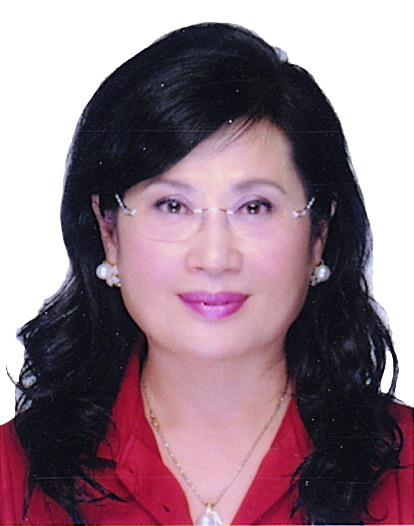 第一副總監
    黃秀榕獅友
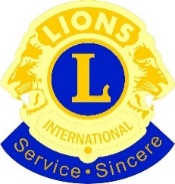 國際獅子會300Ａ2區第一專區第2分區聯合例會暨總監訪問
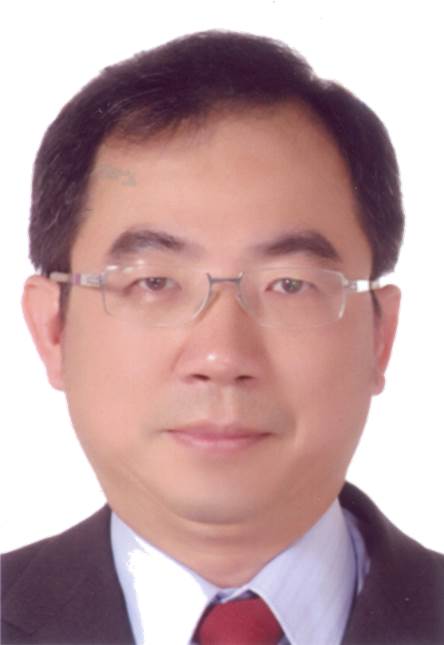 第二副總監
    林正義獅友
第一副總監   黃秀榕   獅友
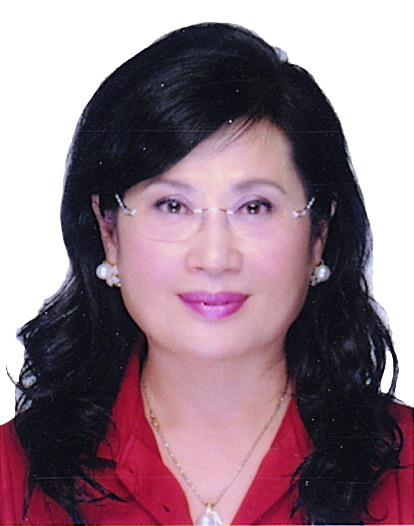 菁英獅子會獅齡:13年
*   國大代表
頂尖全球投資機構  董事長
二屆會長
分區主席
專區主席
公關長
LCIF區協調長
GMT區協調長兼講師團團長
GLT區協調長兼講師團團長
秘書長
第二副總監
現任第一副總監
第二副總監   林正義 獅友
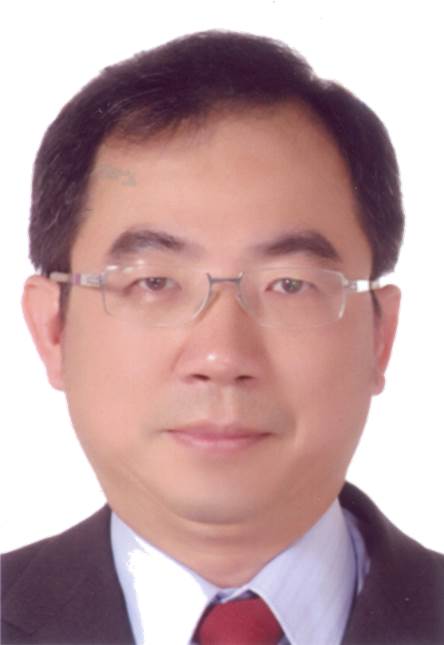 雄福實業股份有限公司  董事長
會長
分區主席
專區主席
LCIF區協調長
辦事處主任
秘書長
現任第二副總監
南京獅子會 獅齡:13年
財務長  張文深 獅友
德昌聯合會計師事務所  所長
會長
分區主席
講師團團長
資訊長
全球會員發展團隊GMT區協調
專區主席
稽核
現任財務長
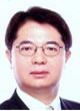 自強獅子會 獅齡:24年
LCIF區協調長 黃美麗 獅友
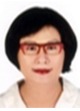 三芳紙業有限公司  董事長
會長
分區主席
公關長
財務長
現任LCIF區協調長
中北獅子會 獅齡:20年
事務長 黃清源 獅友
太平獅子會 獅齡:32年
 
三騏工程有限公司  董事長
會長
分區主席
專區主席
督導長
區辦事處長
聯誼長
區總監特別助理團團長
現任事務長
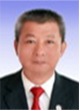 仕貿獅子會  獅齡:8年
 
康盛機電有限公司  總經理
會長
分區主席
專區主席
稽核
現任辦事處主任
辦事處主任 徐由豈 獅友
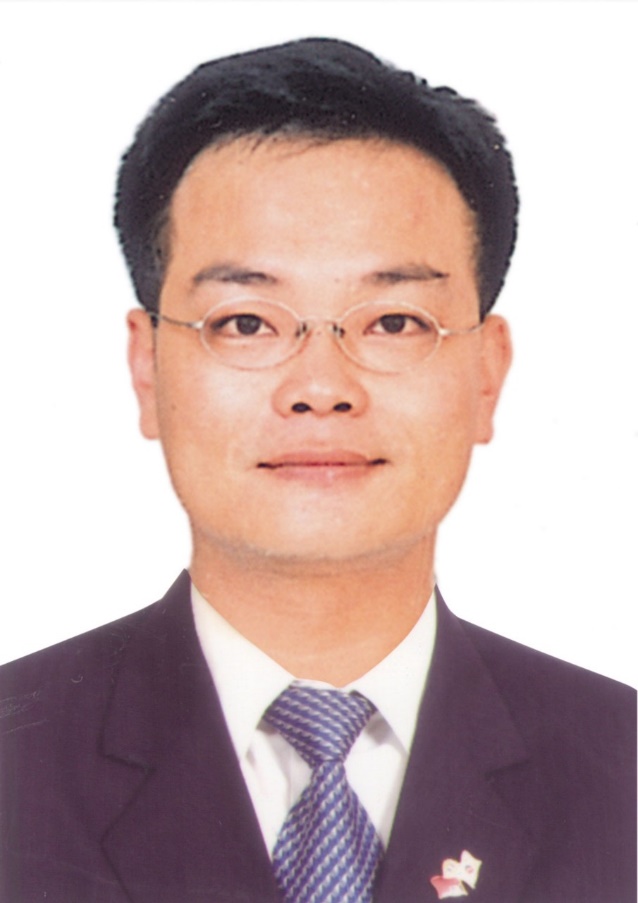 GLT區協調長兼講師團團長
許樹勳 獅友
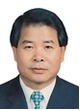 仁愛獅子會 獅齡:29年
 
樹德百貨股份有限公司董事長
臺北市後站商圈發展促進會創會理事長
會長
分區主席
專區主席
駐區總監特別助理團團長
聯誼長
GMT區協調長
現任GLT區協調長兼講師團團長
GMT區協調長羅文貴 獅友
松江獅子會  獅齡:23年
 
常隆地政事務所   負責人
台北市士林地方法院調解委員
會長
分區主席
專區主席
現任GMT區協調長
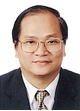 資訊長  葉美麗 獅友
建華獅子會  獅齡:19年
 
美麗地產股分有限公司  董事長
葉美麗不動產估價師聯合事務所所長
會長
分區主席
專區主席
稽核
現任資訊長
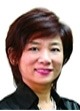 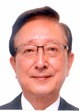 吉達獅子會  獅齡:24年
 
泰格貿易有限公司   
會長
分區主席
專區主席
現任公關長
公關長  曾慶銓 獅友
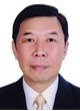 華山獅子會  獅齡:17年
 
邁捷股份有限公司  常務董事
會長
專區主席
稽核
現任聯誼長
聯誼長  李黎明 獅友
安和獅子會  獅齡:9年
 
全壽龍實業有限公司  負責人
會長
分區主席
專區主席
現任督導長
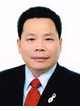 督導長  程國樑 獅友
總務長  楊崇銘 獅友
西門獅子會 獅齡:28年
 
金山大建設股份有限公司 董事長
會長
分區主席
專區主席
資訊長
事務長
駐區總監特別顧問團團長
複合區兩屆監事
現任總務長
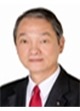 信德獅子會  獅齡:14年
 
天青法律事務所主持律師
會長
分區主席
專區主席
現任法律長
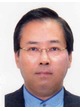 法律長  金學坪 獅友
駐區總監特別顧問團團長
黎瑞良 獅友
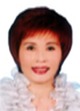 愛華獅子會  獅齡:21年
 
聚緣珠寶  負責人
會長
分區主席
總務長
專區主席
辦事處處長
現任駐區總監特別顧問團團長
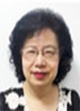 駐區總監特別助理團團長
林秀霞 獅友
上繽獅子會  獅齡:9年
 
華泰科技有限公司   總經理
會長
分區主席
專區主席
現任駐區總監特別助理團團長
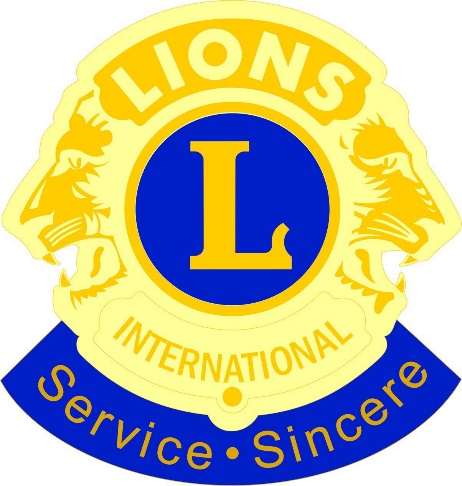 區閣員資歷簡介
秘書長  李彩秋 獅友
菁彩獅子會  獅齡:13年
 
羅馬實業有限公司  董事長
會長
分區主席
專區主席
秘書長
駐區總監特別顧問團團長
現任秘書長
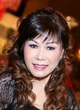 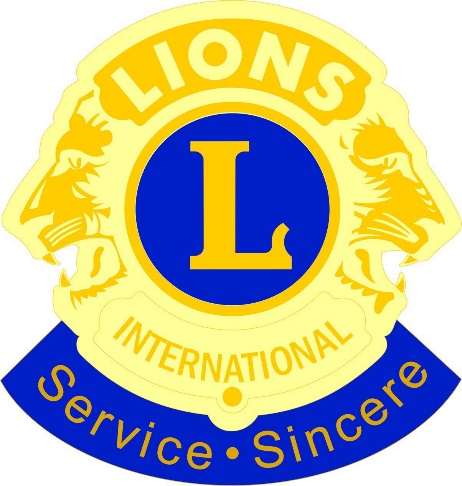 國際獅子會300Ａ2區2015～2016年度

第一專區 第2分區
 
(力行  建國  建華  太陽)

 聯合例會暨總監訪問
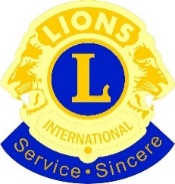 國際獅子會300Ａ2區第一專區第2分區聯合例會暨總監訪問
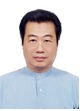 專區主席
       謝德祥獅友
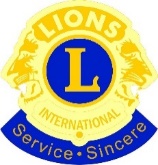 國際獅子會300Ａ2區第一專區第2分區聯合例會暨總監訪問
各會會務得失檢討
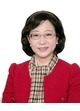 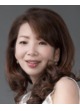 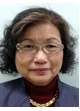 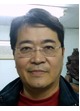 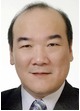 力行會長陳新發
分區主席(建國)施蔡國瑛
太陽會長沈鴻麟
建華會長石佩可
建國會長陳彩雲
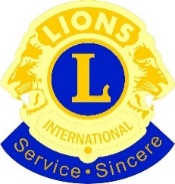 國際獅子會300Ａ2區第一專區第2分區聯合例會暨總監訪問
總

結
總    監
許焜海獅友
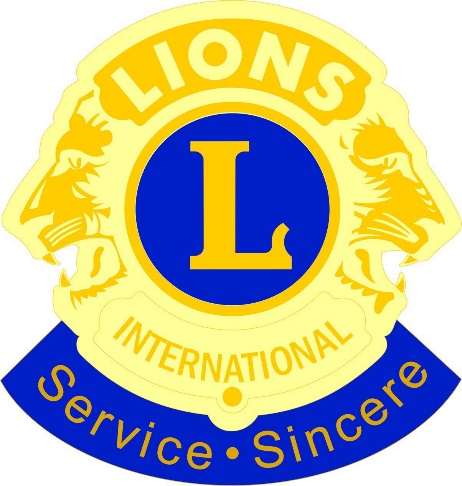 國際獅子會300Ａ2區2015～2016年度

第一專區 第2分區
 
(力行  建國  建華  太陽)

 聯合例會暨總監訪問
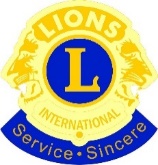 國際獅子會300Ａ2區第一專區第2分區聯合例會暨總監訪問
獅子歌     獅子吼
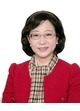 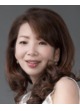 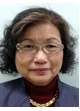 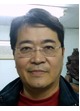 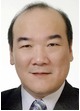 力行會長陳新發
分區主席(建國)施蔡國瑛
太陽會長沈鴻麟
建華會長石佩可
建國會長陳彩雲
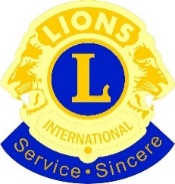 國際獅子會300Ａ2區第一專區第2分區聯合例會暨總監訪問
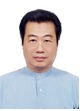 獅子歌   獅子吼
專區主席  謝德祥獅友
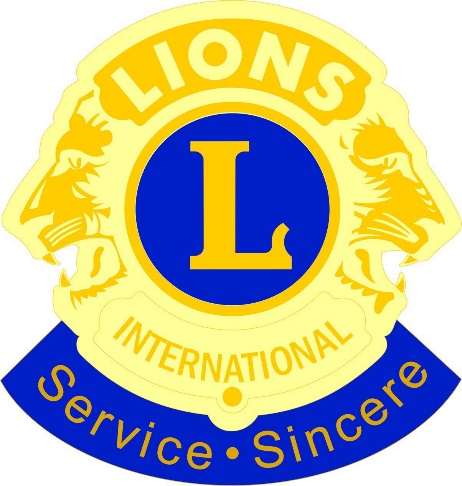 國際獅子會300Ａ2區2015～2016年度

第一專區 第2分區
 
(力行  建國  建華  太陽)

 聯合例會暨總監訪問